四年級讀寫小組輔助教材單元二　說明單元閱讀：題目話我知
單元二 說明單元(閱讀)
教育局教育心理服務(新界東)組 ©2019
1
當閱讀文章時，你們首先要看甚麼﹖
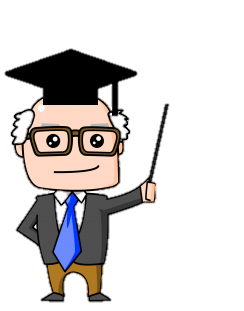 題目
字數多嗎﹖
有圖畫嗎﹖
對了！我們首先要看文章的題目，然後要想一想：「作者想告訴我甚麼？」
單元二 說明單元(閱讀)
教育局教育心理服務(新界東)組 ©2019
2
活動一：題目分類
〈一次難忘的生日〉
〈認識昆蟲〉
〈聯校運動會〉
〈我的家貓〉
〈讀書的意義〉
〈我最尊敬的人〉
〈一場誤會〉
〈做窩夫〉
〈我的爸爸〉
單元二 說明單元(閱讀)
教育局教育心理服務(新界東)組 ©2019
3
[Speaker Notes: 作文題目]
活動一：題目分類
同學2-3人一分組
細閱每個題目
討論以甚麼方法把題目分類
把同類的排成一直行，完成後進行匯報
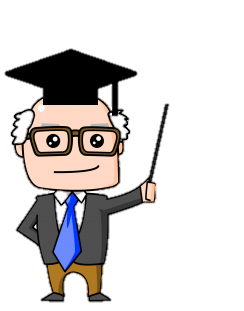 單元二 說明單元(閱讀)
教育局教育心理服務(新界東)組 ©2019
4
遊戲：題目分類
活動一：題目分類
根據文章的體裁
分類
〈我的家貓〉
〈一次難忘的生日〉
〈認識昆蟲〉
〈聯校運動會〉
〈讀書的意義〉
〈我最尊敬的人〉
〈做窩夫〉
〈一場誤會〉
〈我的爸爸〉
記敍性質
較主觀、故事性
描述性質
外形、性格、事跡
說明性質
較客觀、知識性
單元二 說明單元(閱讀)
教育局教育心理服務(新界東)組 ©2019
5
[Speaker Notes: 作文題目]
遊戲：題目分類
活動一：題目分類
根據文章的體裁
分類
〈我的家貓〉
〈一次難忘的生日〉
〈認識昆蟲〉
〈聯校運動會〉
〈讀書的意義〉
〈我最尊敬的人〉
〈做窩夫〉
〈一場誤會〉
〈我的爸爸〉
記敍性質
較主觀、故事性
描述性質
外形、性格、事跡
說明性質
較客觀、知識性
單元二 說明單元(閱讀)
教育局教育心理服務(新界東)組 ©2019
6
[Speaker Notes: 作文題目]
記得我們看過這些段落嗎?它們說了甚麼?
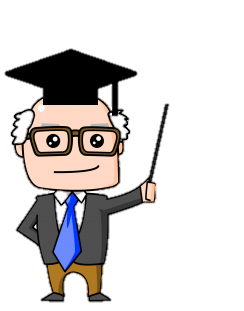 單元二 說明單元(閱讀)
教育局教育心理服務(新界東)組 ©2019
7
作者想告訴我甚麼？
作者想告訴我               昆蟲的身體構造。
〈認識昆蟲〉
昆蟲的身體分為頭、胸和腹三部分。
第一部分是頭，是昆蟲主要的感覺中心，觸角、  眼睛、口器等器官都在頭部。
第二部分是胸，昆蟲的胸可分成前、中和後三個胸節，長有腳和翅膀。
最後是腹，昆蟲的消化器官和生殖器官都在腹部，一般較為柔軟。
單元二 說明單元(閱讀)
教育局教育心理服務(新界東)組 ©2019
8
[Speaker Notes: 文章來源︰教育心理服務(新界東)組]
作者想告訴我甚麼？
作者想告訴我
讀書是有意義的事。
讀書是一件很有意義的事。首先，讀書能帶給我們豐富的知識，開拓我們的視野，更重要的是為我們將來踏足社會作好準備。
單元二 說明單元(閱讀)
教育局教育心理服務(新界東)組 ©2019
9
[Speaker Notes: 文章來源：教育心理服務(新界東)組]
作者想告訴我甚麼？
作者想告訴我
  做窩夫的步驟簡單。
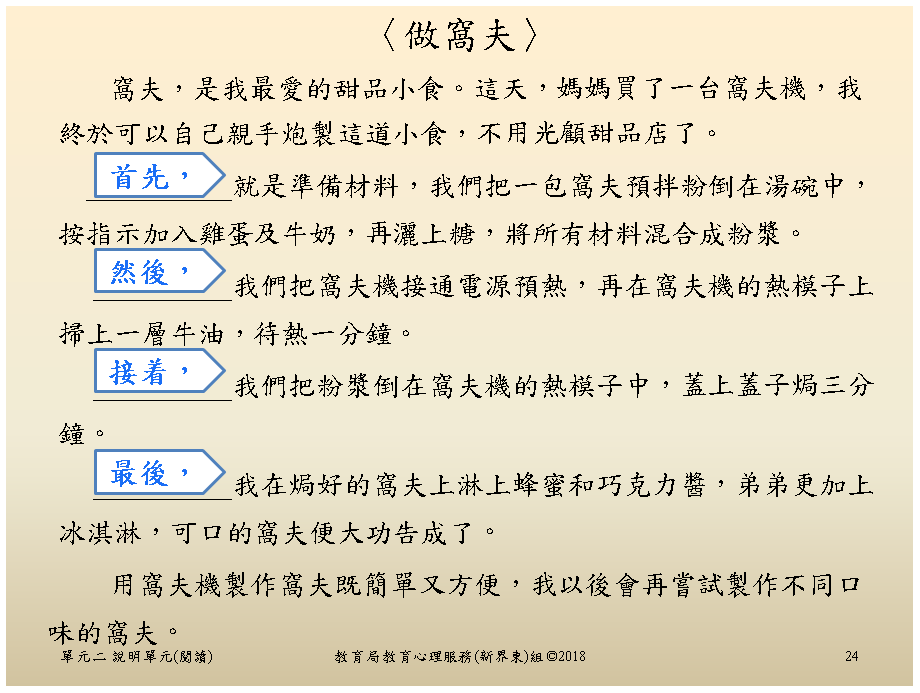 單元二 說明單元(閱讀)
教育局教育心理服務(新界東)組 ©2019
10
說明文
這些都是說明文或用來說明的文字。
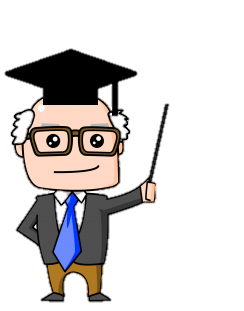 單元二 說明單元(閱讀)
教育局教育心理服務(新界東)組 ©2019
11
認識
昆蟲
說明文
讀書的
意義
做窩夫
事理/道理
事物
步驟
特點
介紹和解釋事情、事物的性質、形態及功用等
解說事理、道理
較客觀、知識性
文字準確、簡明
單元二 說明單元(閱讀)
教育局教育心理服務(新界東)組 ©2019
12
看題目   猜文章性質
〈認識大熊貓〉
〈說豆腐花〉
〈原子筆的自述〉
〈蟑螂淺談〉
〈說交友之道〉
〈談閱讀的重要〉
哪些文字告訴我們這是「說明文」﹖
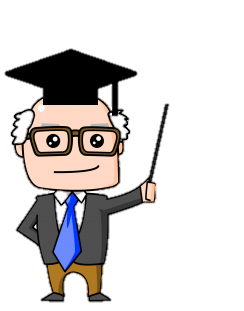 說、談、自述、認識等字標示了文章是說明文。
單元二 說明單元(閱讀)
教育局教育心理服務(新界東)組 ©2019
13
如果題目沒有「說」、「談」、「自述」、「認識」這些關鍵字，那仍可以從題目辨識文章的性質嗎？
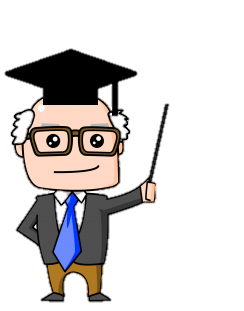 可以啊！
如果題目涉及事物/事理/步驟，那麼文章很大機會是說明性質了，一起看看以下的題目。
單元二 說明單元(閱讀)
教育局教育心理服務(新界東)組 ©2019
14
看題目   猜文章性質
〈文房四寶〉
〈智能電話〉
〈健康飲食〉
〈理想的職業〉
〈如何自製環保風箏〉
〈借圖書的步驟〉
這些題目都是與事物/ 事理/步驟相關，因此文章很大機會是說明性質。
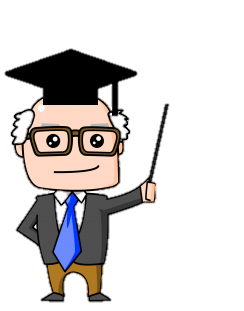 單元二 說明單元(閱讀)
教育局教育心理服務(新界東)組 ©2019
15
看題目   猜文章性質
〈保護環境的方法〉
〈運動的好處〉
〈說交友之道〉
〈談閱讀的重要〉
而說事理(道理)的文章常出現方法、好處、道、重要等字，提示了我們有關內容。
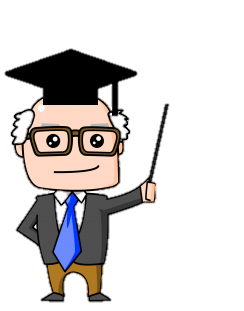 單元二 說明單元(閱讀)
教育局教育心理服務(新界東)組 ©2019
16
看清題目，對理解說明文很有幫助啊！。
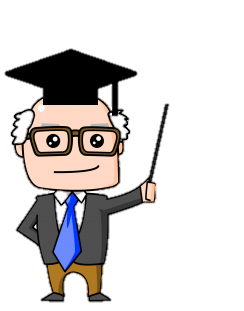 單元二 說明單元(閱讀)
教育局教育心理服務(新界東)組 ©2019
17
題目話我知
說明文的題目一般都包含了文章的主要信息，例如：
〈保護環境的方法〉
用甚麼方法保護環境
保護環境
題眼
告訴我
主題
內容
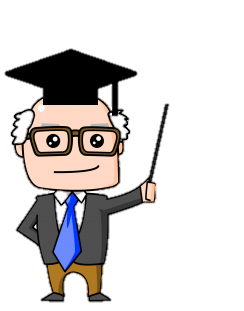 我們可以從說明文的題目找出關鍵詞(題眼)，再推測文章的內容！
單元二 說明單元(閱讀)
教育局教育心理服務(新界東)組 ©2019
18
活動：看題目   猜內容
〈保護環境的方法〉
〈健康飲食〉
〈運動的好處〉
〈說交友之道〉
〈談閱讀的重要〉
試從題目猜想文章的內容。
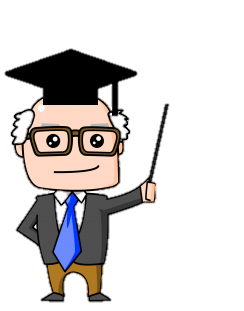 找出關鍵詞(題眼)，有助我猜想文章的內容！
的文字讓我知道文章是關於甚麼
主題
單元二 說明單元(閱讀)
教育局教育心理服務(新界東)組 ©2019
19
活動：看題目   猜內容
主題
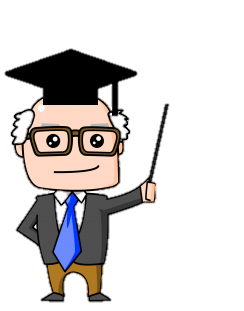 〈保護環境的方法〉
〈健康飲食〉
〈運動的好處〉
〈說交友之道〉
〈談閱讀的重要〉
的文字就
告訴我文章是寫
這主題的甚麼     。
內容
單元二 說明單元(閱讀)
教育局教育心理服務(新界東)組 ©2019
20
挑戰題一
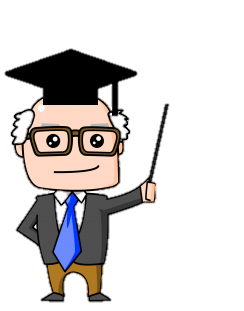 當你看到「精明執拾書包」一題，你認為會有甚麼內容呢﹖
B.執拾書包的材料
A.執拾書包的原因
C.執拾書包的方法
單元二 說明單元(閱讀)
教育局教育心理服務(新界東)組 ©2019
21
挑戰題一
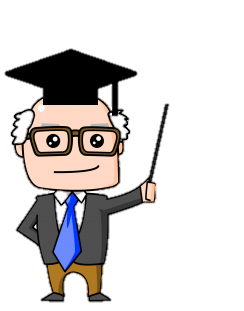 對了，「精明執拾書包」是關於……
哪些關鍵詞給了你提示﹖
A.執拾書包的原因
B.執拾書包的材料
C.執拾書包的方法
單元二 說明單元(閱讀)
教育局教育心理服務(新界東)組 ©2019
22
精明執拾書包
書包過重會造成肌肉疲勞，影響健康。因此，要減輕書包的重量，便要培養每天收拾書包的習慣。
        第一，我們要按上課時間表執拾課本、作業及補充練習。我們應把最大及最重的書本放進書包內近背部位置，那可減輕對身體造成的壓力。
        第二，我們要按家課冊執拾功課，放入功課袋，再放入書包內。同時，我們亦要把文具放進筆袋，然後放入書包內。我們應選用輕巧的文具及用品，避免攜帶非必要的雜物回校。
        從小養成收拾書包的好習慣，除了減輕書包的重量，還可培養獨立的能力，對自己十分有幫助。
現在閱讀文章，試運用找標示語和中心句的方法來理解文章。
單元二 說明單元(閱讀)
教育局教育心理服務(新界東)組 ©2019
23
精明執拾書包
內容
主題
書包過重會造成肌肉疲勞，影響健康。因此，要減輕書包的重量，便要培養每天收拾書包的習慣。
        第一，我們要按上課時間表執拾課本、作業及補充練習。我們應把最大及最重的書本放進書包內近背部位置，那可減輕對身體造成的壓力。
        第二，我們要按家課冊執拾功課，放入功課袋，再放入書包內。同時，我們亦要把文具放進筆袋，然後放入書包內。我們應選用輕巧的文具及用品，避免攜帶非必要的雜物回校。
        從小養成收拾書包的好習慣，除了減輕書包的重量，還可培養獨立的能力，對自己十分有幫助。
A.執拾書包的原因
B.執拾書包的材料
C.執拾書包的方法
提出「精明」的策略
單元二 說明單元(閱讀)
教育局教育心理服務(新界東)組 ©2019
24
挑戰題二
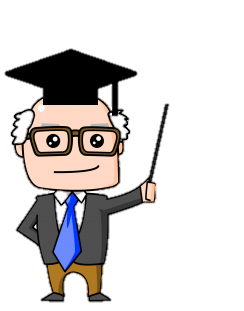 當看到「煎炸食物會傷身」一題，你認為會有甚麼內容呢﹖
B. 煎炸食物對身體的影響
A. 煎炸食物的種類
D. 煎炸食物食物破壞環境
C. 煎炸食物會引發的疾病
單元二 說明單元(閱讀)
教育局教育心理服務(新界東)組 ©2019
25
挑戰題二
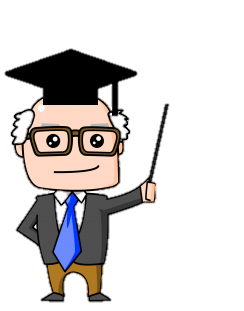 「煎炸食物會傷身」可能是關於……
哪些關鍵詞給了你提示?
B. 煎炸食物對身體的影響
A. 煎炸食物的種類
D. 煎炸食物食物破壞環境
C. 煎炸食物會引發的疾病
單元二 說明單元(閱讀)
教育局教育心理服務(新界東)組 ©2019
26
〈煎炸食物會傷身〉
煎炸食品雖然酥香味美，但多吃會危害我們的身體健康，造成傷害。因此，這類食品不宜多吃。
        首先，煎炸食品容易導致肥胖。油炸食物本身含有高脂肪，難以消化，對腸胃消化功能有不良影響。加上，油份的高熱量造成脂肪在體內的堆積，導致肥胖。
        另外，是引發癌症。油炸食品的油脂經過反覆高溫加熱後，會產生含有毒性的化學物質，增加患癌症的機會。有研究指出，食油加熱到270℃以上時，油煙中會產生大量有害物，吸入後容易增加人體患肺癌風險。
         因此，若要身體健康，遠離肥胖，便要少吃煎炸食物、多吃葉菜，那就可「少吃多滋味」了。
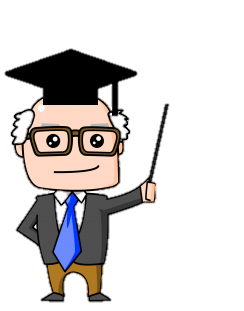 單元二 說明單元(閱讀)
教育局教育心理服務(新界東)組 ©2019
27
主題
內容
〈煎炸食物會傷身〉
煎炸食品雖然酥香味美，但多吃會危害我們的身體健康，造成傷害。因此，這類食品不宜多吃。
        首先，煎炸食品容易導致肥胖。油炸食物本身含有高脂肪，難以消化，對腸胃消化功能有不良影響。加上，油份的高熱量造成脂肪在體內的堆積，導致肥胖。
        另外，是引發癌症。油炸食品的油脂經過反覆高溫加熱後，會產生含有毒性的化學物質，增加患癌症的機會。有研究指出，食油加熱到270℃以上時，油煙中會產生大量有害物，吸入後容易增加人體患肺癌風險。
         因此，若要身體健康，遠離肥胖，便要少吃煎炸食物、多吃葉菜，那就可「少吃多滋味」了。
A. 煎炸食物的種類
B. 煎炸食物對身體的影響
C. 煎炸食物會引發的疾病
D. 煎炸食物食物破壞環境
單元二 說明單元(閱讀)
教育局教育心理服務(新界東)組 ©2019
28
挑戰題三
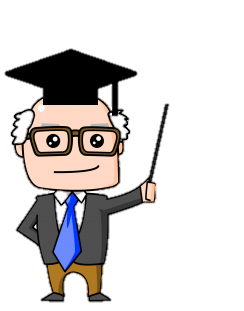 當看到「原子筆的自述」一題， 你認為會有甚麼內容呢﹖
B. 原子筆的歷史
A. 原子筆的外形、構造
C. 原子筆的色香味
D. 原子筆的作用
單元二 說明單元(閱讀)
教育局教育心理服務(新界東)組 ©2019
29
挑戰題三
〈原子筆的自述〉
主題
題眼只告訴我主題是關於原子筆，
但不肯定是寫甚麼
內容
C﹖
D﹖
B﹖
A﹖
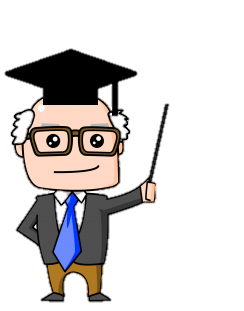 那我們先看看文章寫了甚麼。
單元二 說明單元(閱讀)
教育局教育心理服務(新界東)組 ©2019
30
〈原子筆的自述〉
主題
內容
大家好。我是一支漂亮的原子筆。 　   我由三部分組成：筆帽、筆桿和筆芯。我全身呈寶藍色，軀幹刻有品牌名字。小巧的筆帽可以隨時掛在小主人的口袋裡。筆桿圓圓的，是用塑料做的，握在手裡真舒服。筆桿是我的衣服，筆芯藏在我的肚子里，透明的筆芯裡面裝滿油墨。筆芯前端有一根短小的金屬管。筆尖有一個小小的滾珠。每當小主人要寫字的時候，我就高興地運動起來，寫出漂亮的字。　　雖然我是一支小小的原子筆，但是我要全心全意為小主人服務，陪伴他快樂地成長。
A. 原子筆的外形、構造
B. 原子筆的歷史
C. 原子筆的色香味
D. 原子筆的作用
單元二 說明單元(閱讀)
教育局教育心理服務(新界東)組 ©2019
31
如果不能從文章的題目猜估主題內容，便要從文章找線索了!
摩天輪的項目，可提供線索，幫助我們閱讀時理解內容(特別是說物的文章)。
單元二 說明單元(閱讀)
教育局教育心理服務(新界東)組 ©2019
32
「蜜蜂淺談」一題，
可以有甚麼內容﹖
「蜜蜂淺談」可以說蜜蜂的…… 
閱讀時我可以留意有沒有這些內容。
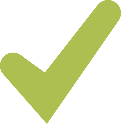 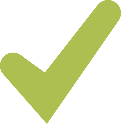 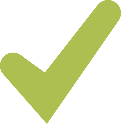 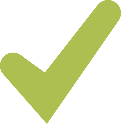 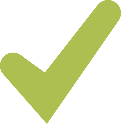 單元二 說明單元(閱讀)
教育局教育心理服務(新界東)組 ©2019
33
「蜜蜂淺談」一題，
可以有甚麼內容﹖
〈蜜蜂淺談〉
        蜜蜂是一種會飛行的群居昆蟲，採食花粉和花蜜。牠們同時釀造和儲存蜂蜜，利用蜂蠟來建造巢穴。
        在歷史上，被認可的蜜蜂種類有六到十一種，其中最有名的蜜蜂是西方蜜蜂。
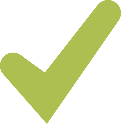 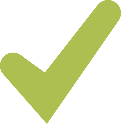 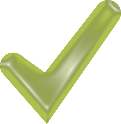 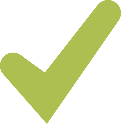 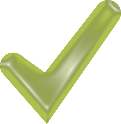 單元二 說明單元(閱讀)
教育局教育心理服務(新界東)組 ©2019
34
[Speaker Notes: 內容節錄自「維基百科」--「蜜蜂屬」
https://zh.wikipedia.org/wiki/%E8%9C%9C%E8%9C%82%E5%B1%AC]
「蜜蜂淺談」一題，
可以有甚麼內容﹖
〈蜜蜂淺談〉
        蜜蜂身體呈黄褐色或黑褐色，主要分為三個部分：頭部、胸部及腹部。頭部有口器、眼睛及觸角；胸部由三節構成，每節上有一對足；腹部有螫針。
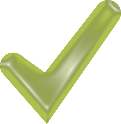 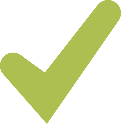 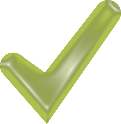 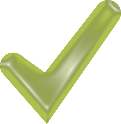 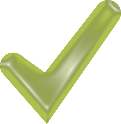 單元二 說明單元(閱讀)
教育局教育心理服務(新界東)組 ©2019
35
「蜜蜂淺談」一題，
可以有甚麼內容﹖
〈蜜蜂淺談〉
        蜜蜂是一種會飛行的群居昆蟲，採食花粉和花蜜。牠們同時釀造和儲存蜂蜜，利用蜂蠟來建造巢穴。
        在歷史上，被認可的蜜蜂種類有六到十一種，其中最有名的蜜蜂是西方蜜蜂。
        蜜蜂身體呈黄褐色或黑褐色，主要分為三個部分：頭部、胸部及腹部。頭部有口器、眼睛及觸角；胸部由三節構成，每節上有一對足；腹部有螫針。
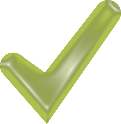 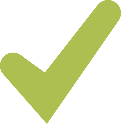 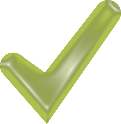 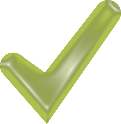 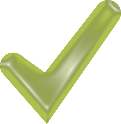 單元二 說明單元(閱讀)
教育局教育心理服務(新界東)組 ©2019
36
小總結：題目話我知
說
題目
事物
事理/道理
步驟
找題眼

辨別
   推測文章重點
內容
主題
單元二 說明單元(閱讀)
教育局教育心理服務(新界東)組 ©2019
37
小總結：題目話我知
如果不能從文章的題目猜估主題內容，便要從文章找線索了!
摩天輪的項目，可提供線索，幫助我們閱讀時理解內容。
單元二 說明單元(閱讀)
教育局教育心理服務(新界東)組 ©2019
38
理解文章有辦法
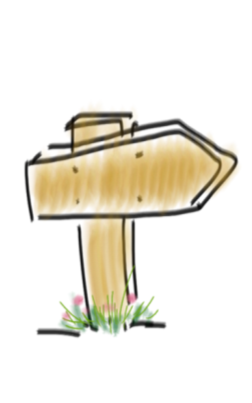 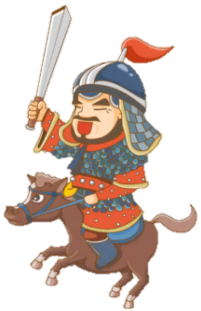 標示語
題目
中心句
說明文
閱讀前先從題目猜估內容；
閱讀時留意標示語及找出中心句，
是理解說明文的好方法!
單元二 說明單元(閱讀)
教育局教育心理服務(新界東)組 ©2019
39
[Speaker Notes: 派發標示語小筆記]